YEAR 7 ENGLISH
Grove Primary School
Cycle A
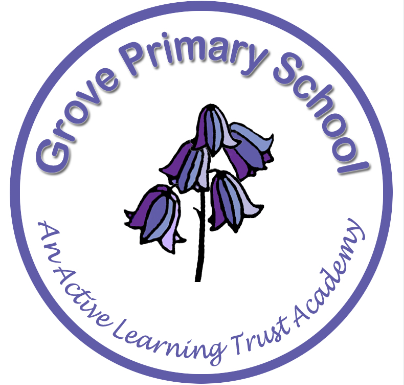 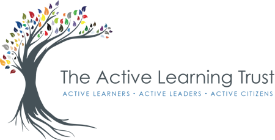 Parent share
Roman Day
Parent share
Spring 1
Autumn 2
Spring 2
Summer 1
Summer 2
Parent share
River Trip
Parent Share
History Trip
Indoor Sports club
Parent share
Mixed UniHoc
Basketball tournament
This Girl can club
Board Games Club
Basketball Club
Swimming
Matball Tournament
Board Games Club
Autumn 1
This Girl can club
Panathlon
Gym Workshop
Meet the teacher
Football Tournament
Lower Key Stage 2 ENRICHMENT JOURNEY